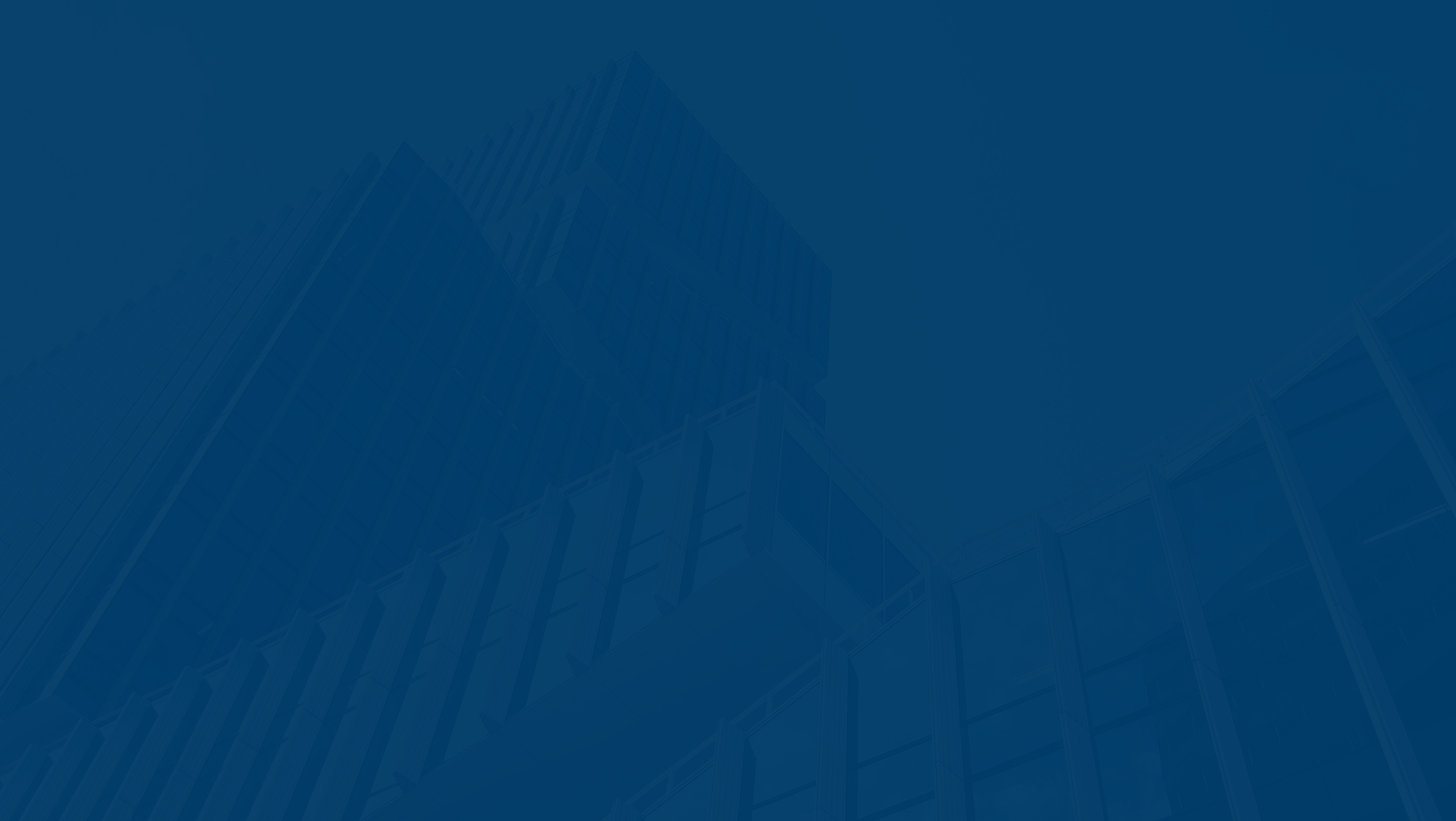 LEARN. CONNECT. GROW.
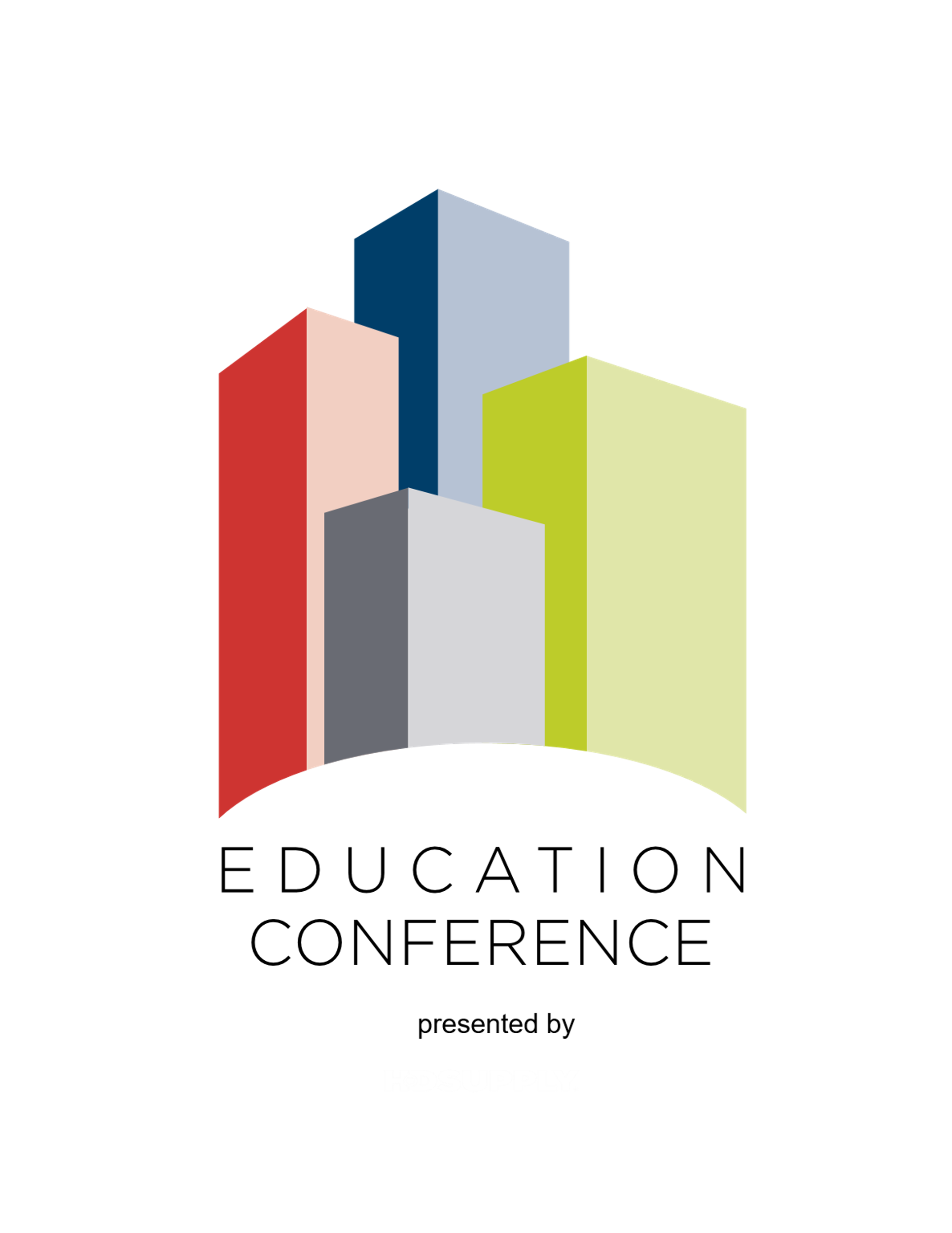 It’s all in the details
The requirements of a successful notice.
Brett Waller
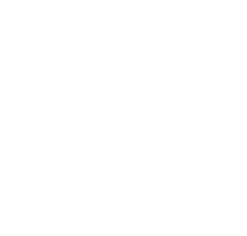 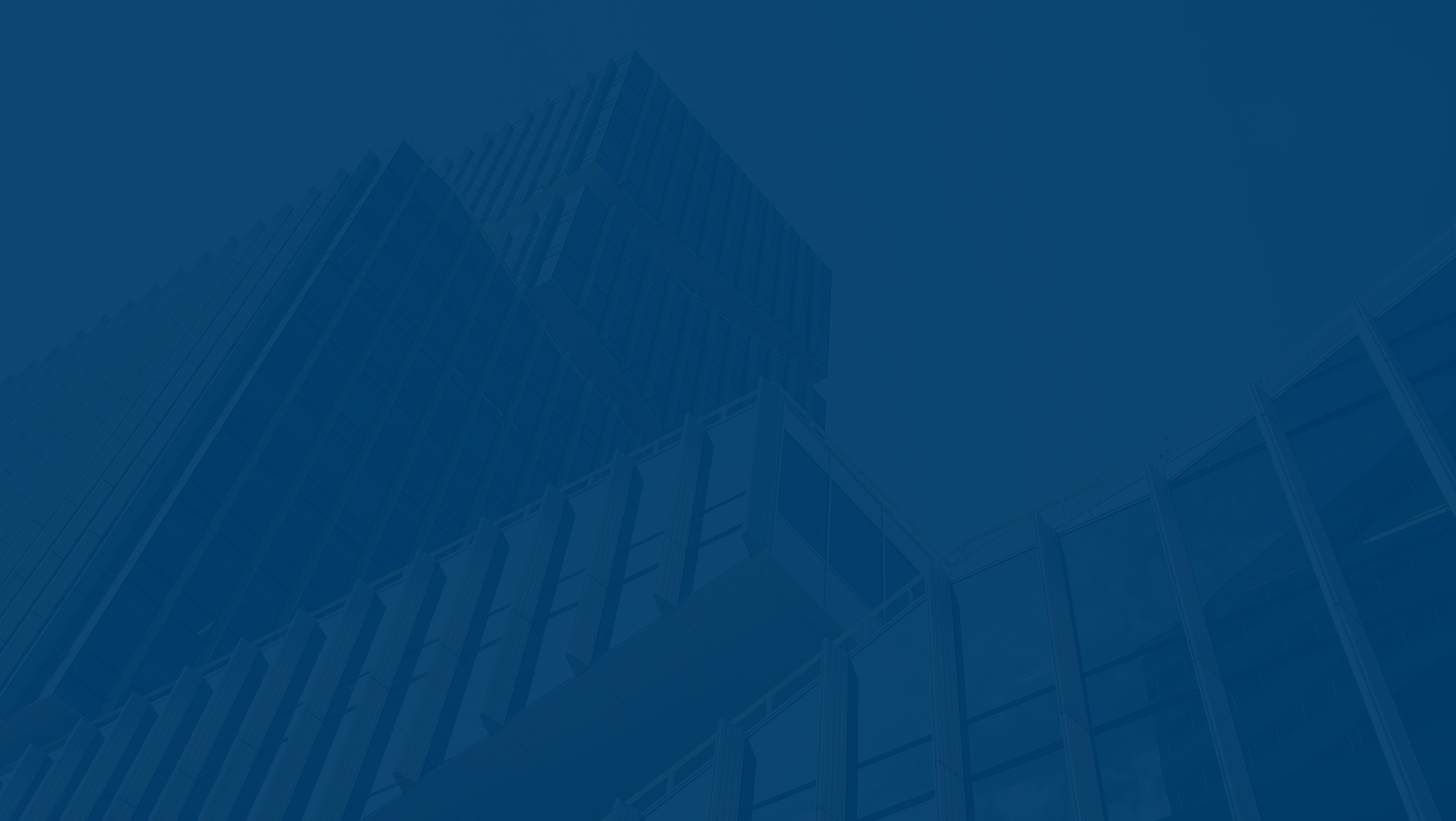 Brett Waller, NAAEI Faculty
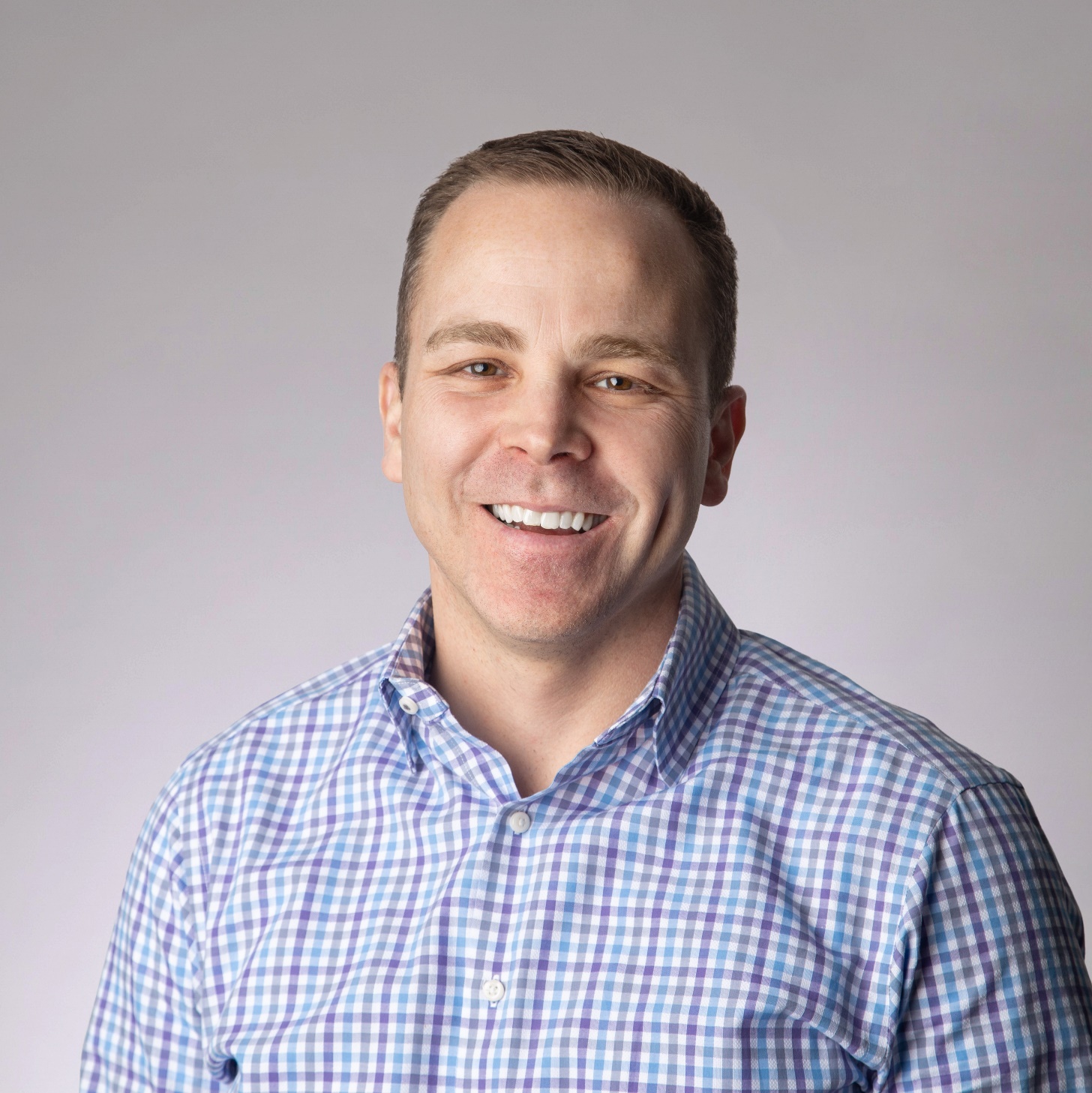 General Counsel, 
HNN Communities
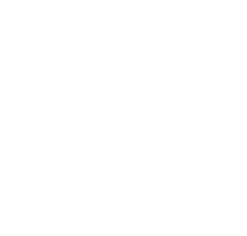 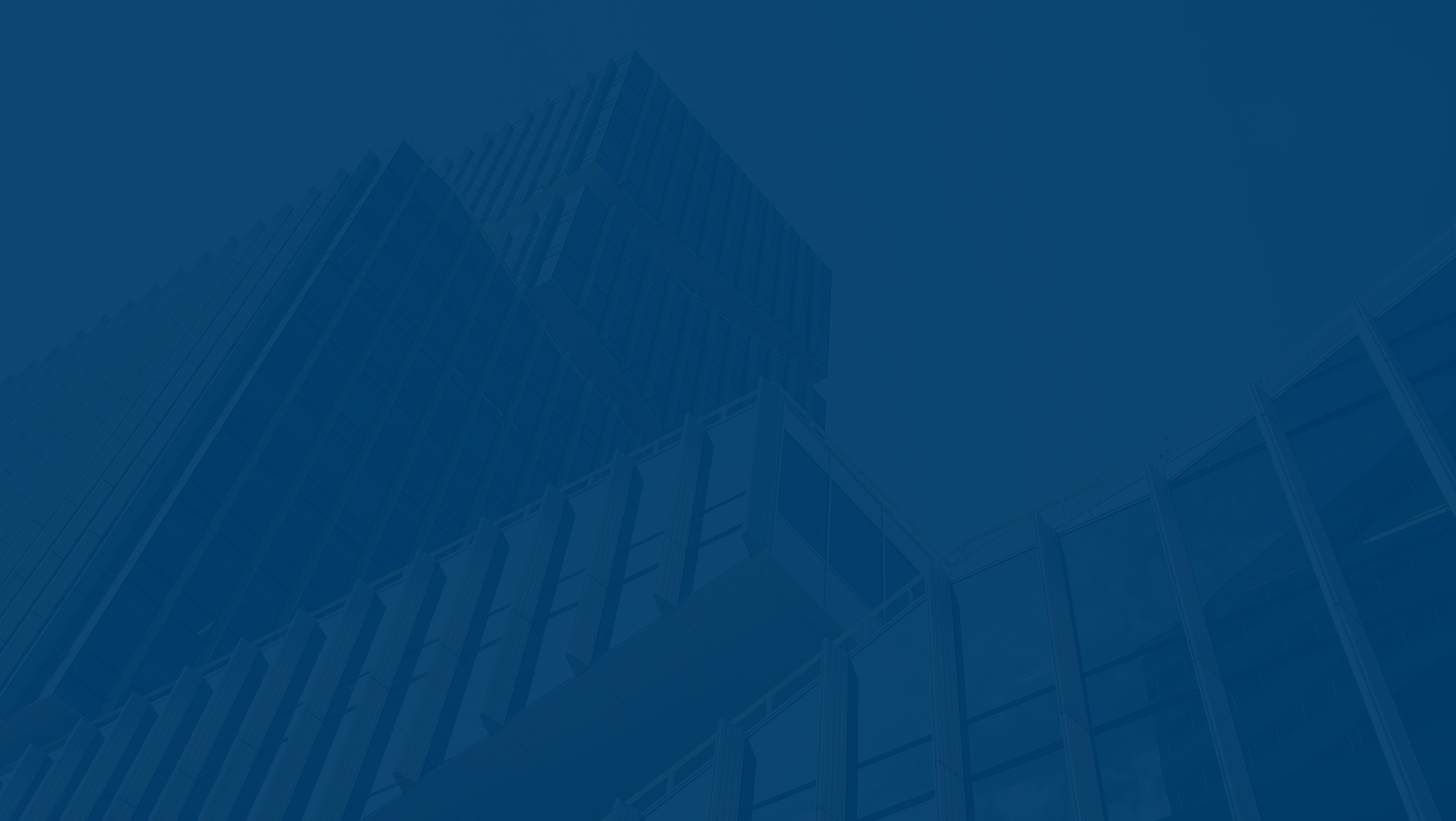 Agenda
The law
Application of the law
Real world examples
Hypothetical examples
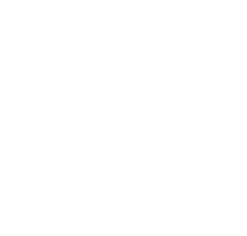 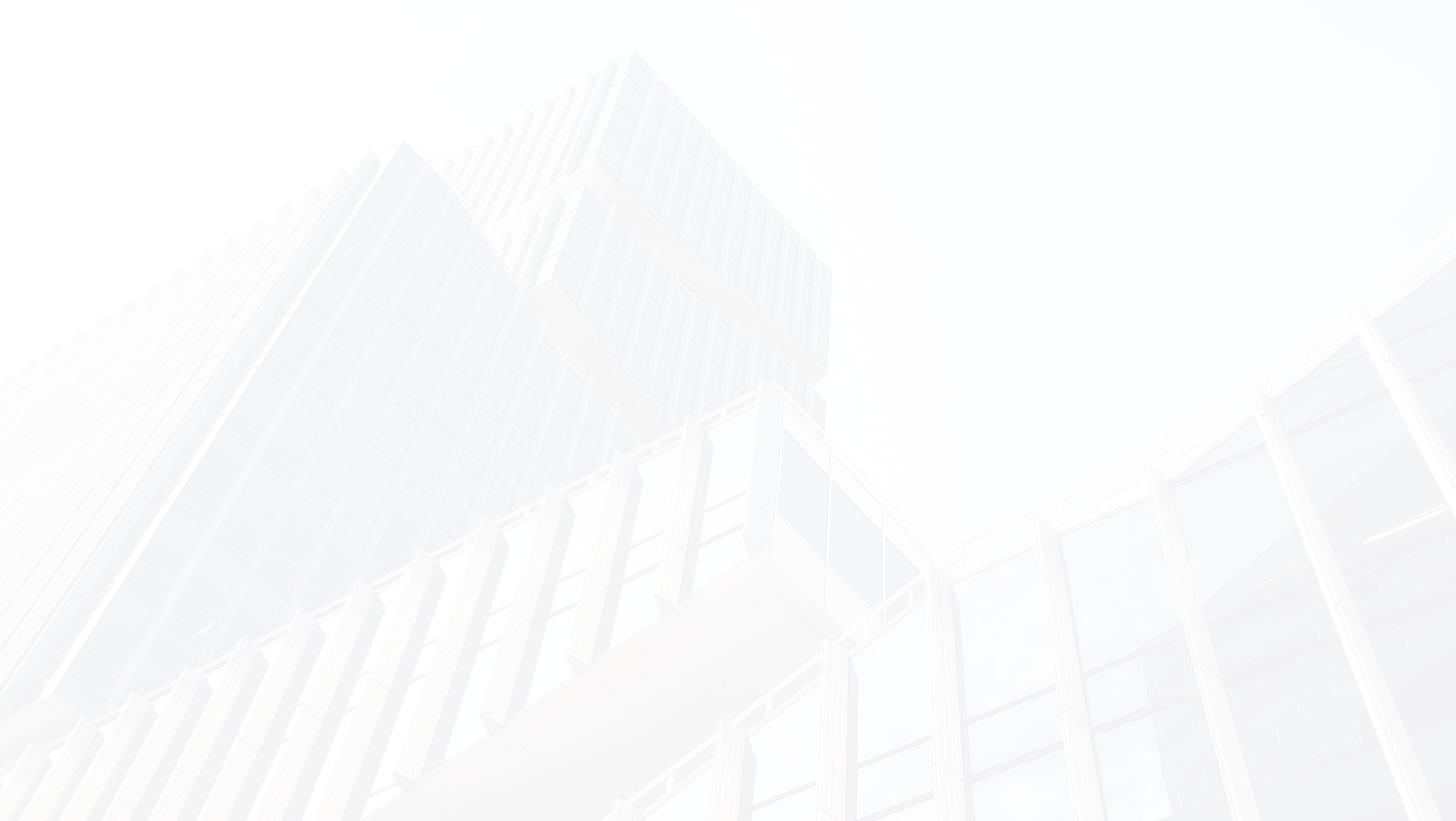 The Law says…
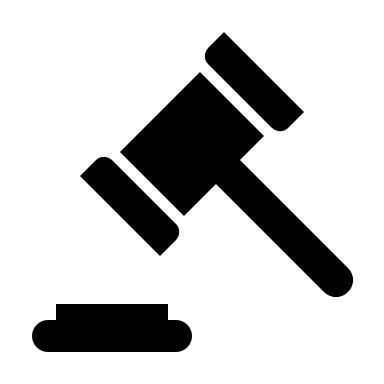 “All termination and non-renewal notices served upon residents must include a list of the specific violations constituting “good cause” so as to enable the tenant to prepare a defense.

Revenue Ruling 2004-82
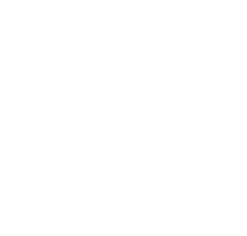 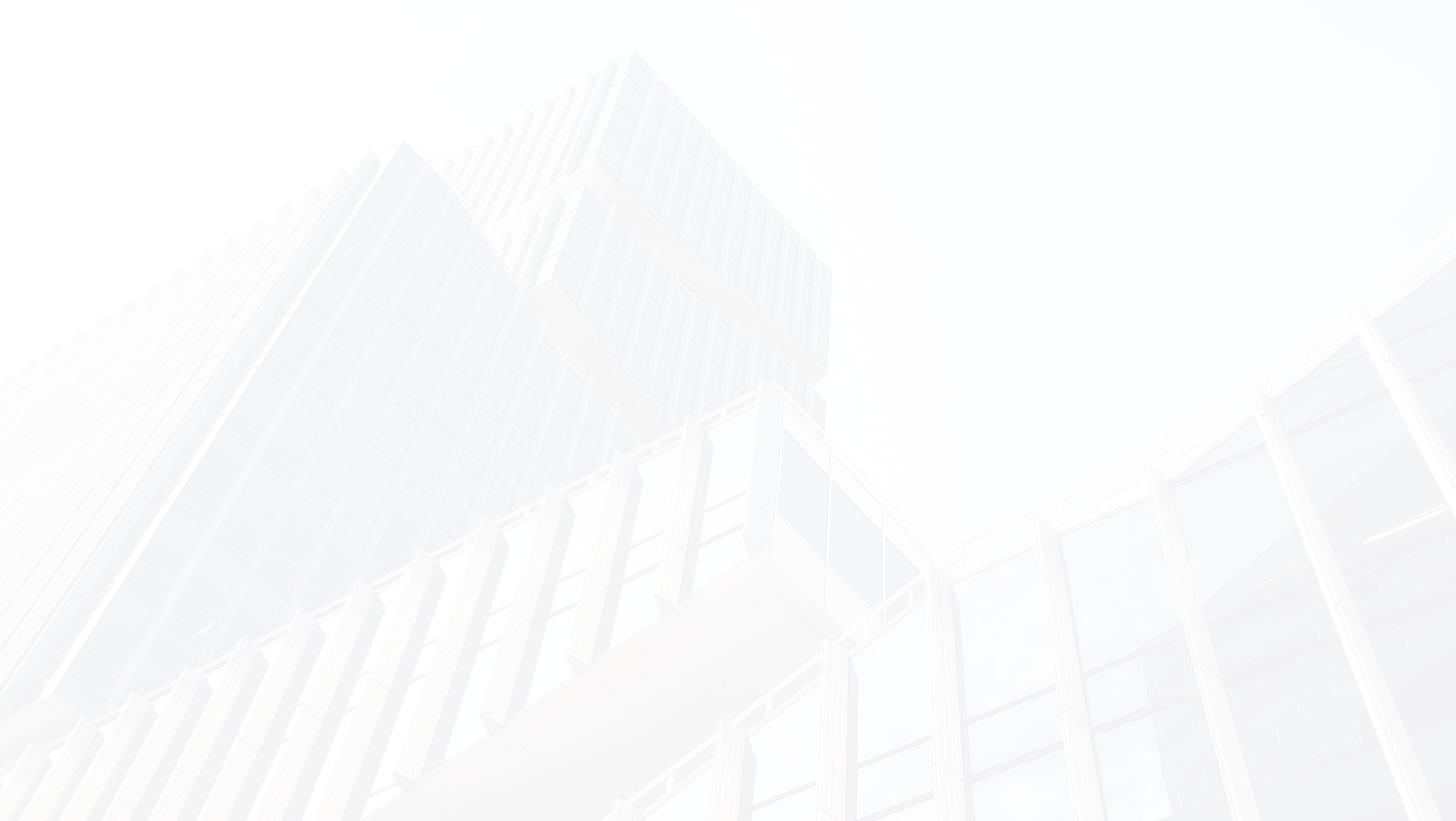 The Law says…
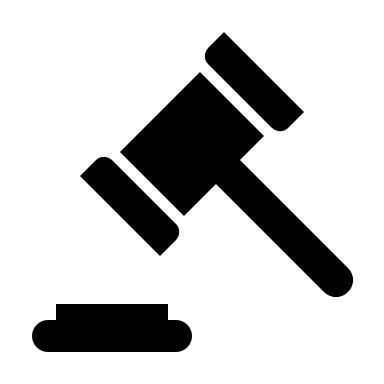 All written notices required under subsection (2) of this section must identify the facts and circumstances known and available to the landlord at the time of the issuance of the notice that support the cause or causes with enough specificity so as to enable the tenant to respond and prepare a defense to any incidents alleged. 

RCW 59.18.650(6)
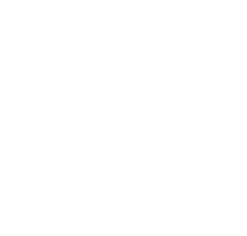 [Speaker Notes: (b) The tenant continues in possession after substantial breach of a material program requirement of subsidized housing, material term subscribed to by the tenant within the lease or rental agreement, or a tenant obligation imposed by law, other than one for monetary damages, and after the landlord has served written notice specifying the acts or omissions constituting the breach and requiring, in the alternative, that the breach be remedied or the rental agreement will end, and the breach has not been adequately remedied by the date specified in the notice, which date must be at least 10 days after service of the notice;]
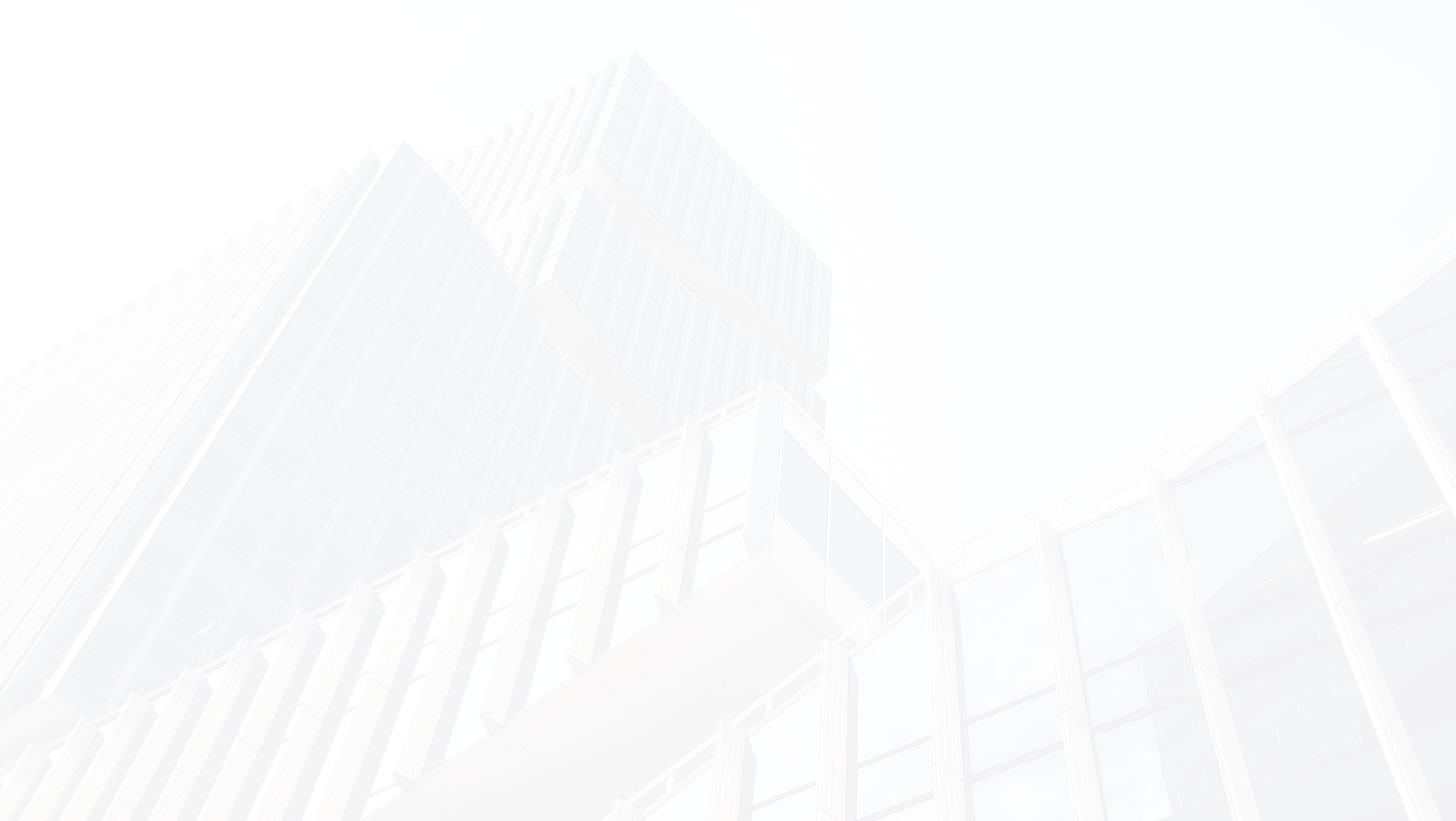 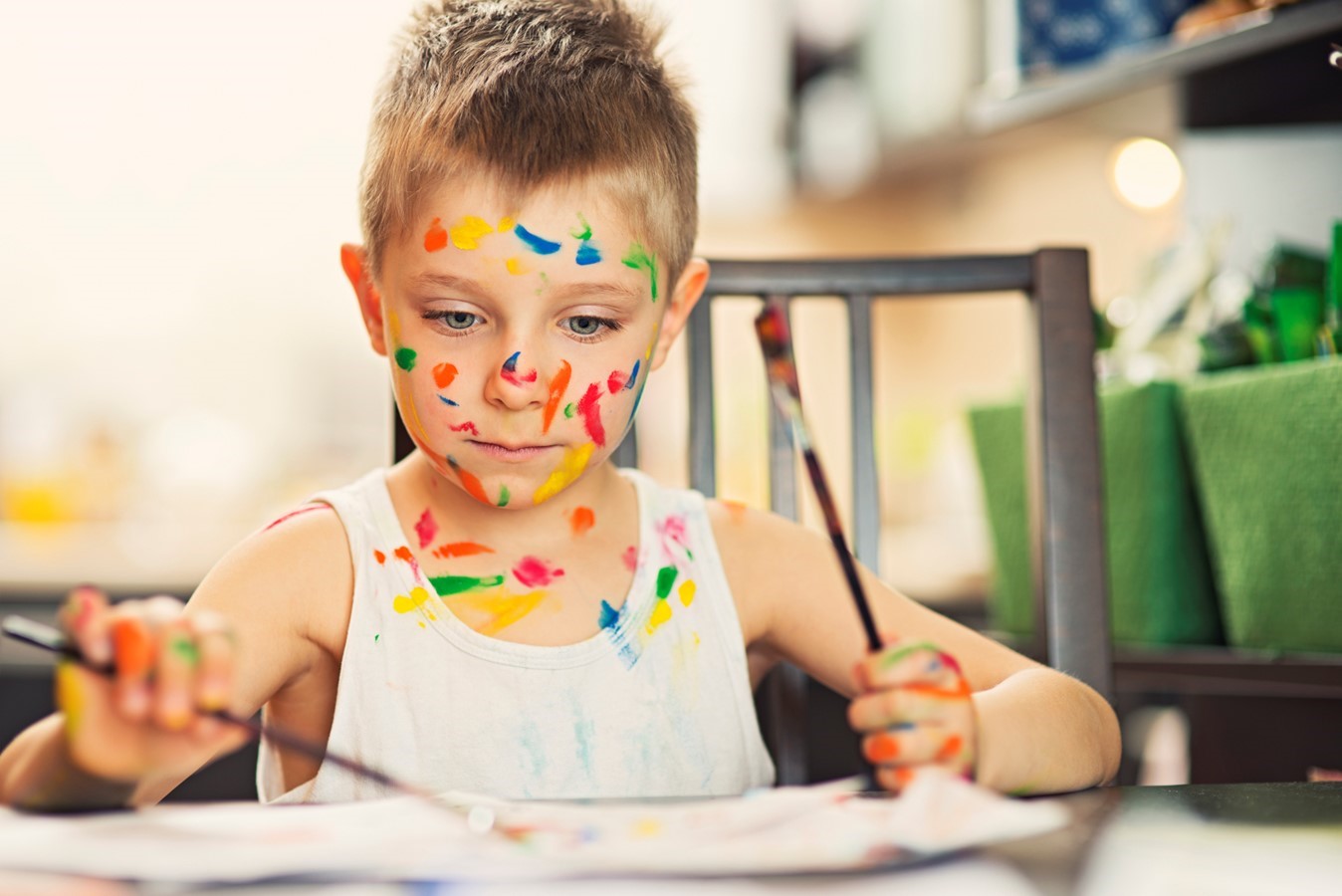 How was school today?
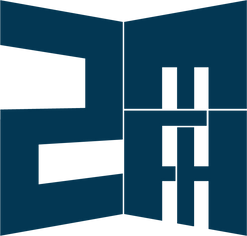 [Speaker Notes: You have an unauthorized pet. 
You failed to complete your paperwork. 
There was an alteration outside your unit. 

Let’s eat children
I like cooking my family and my pets.]
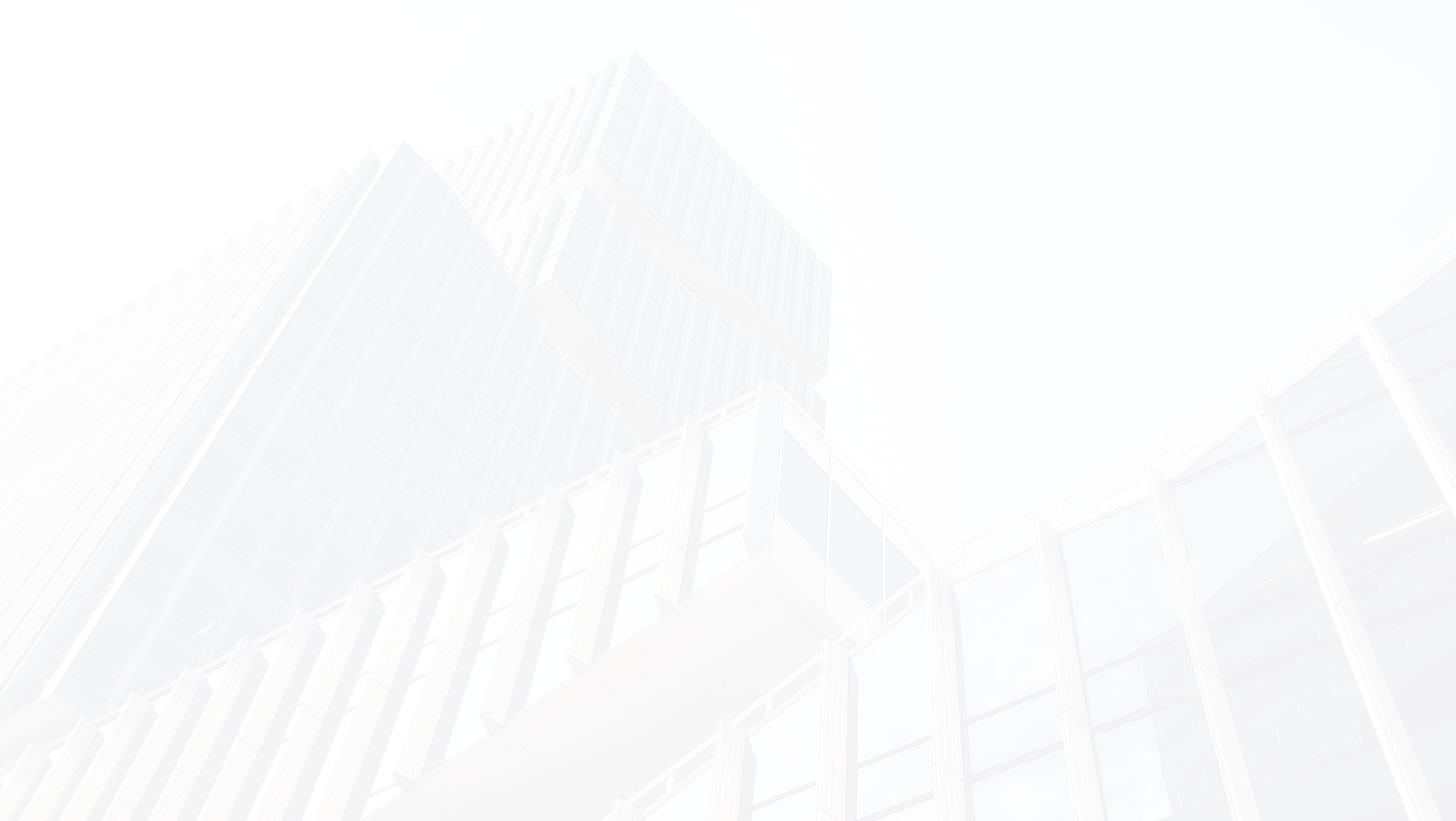 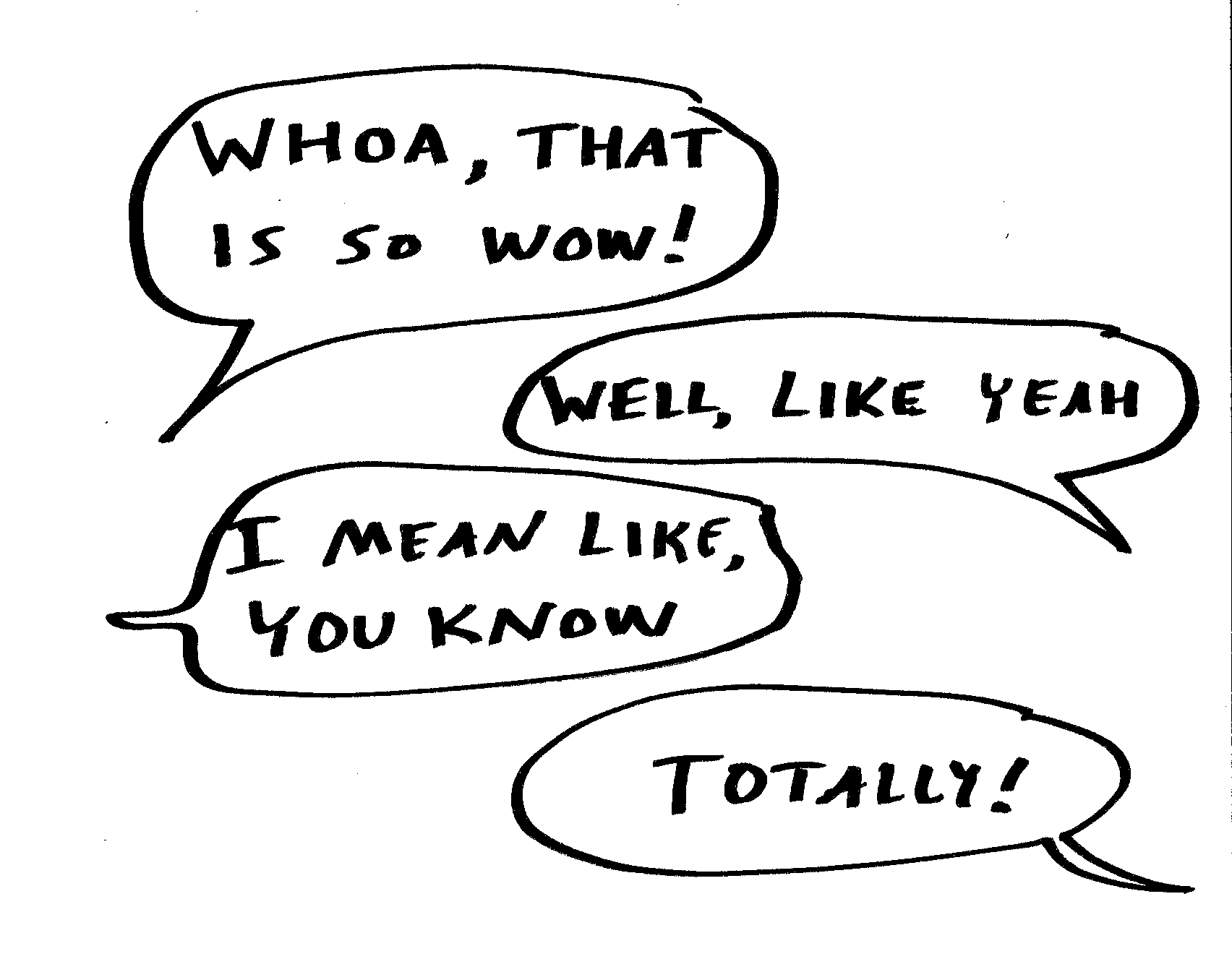 A vague notice is a void notice
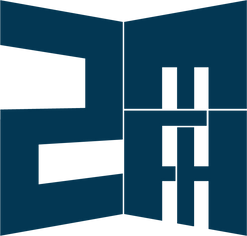 [Speaker Notes: Do you ever feel like you have no idea what someone is talking about.]
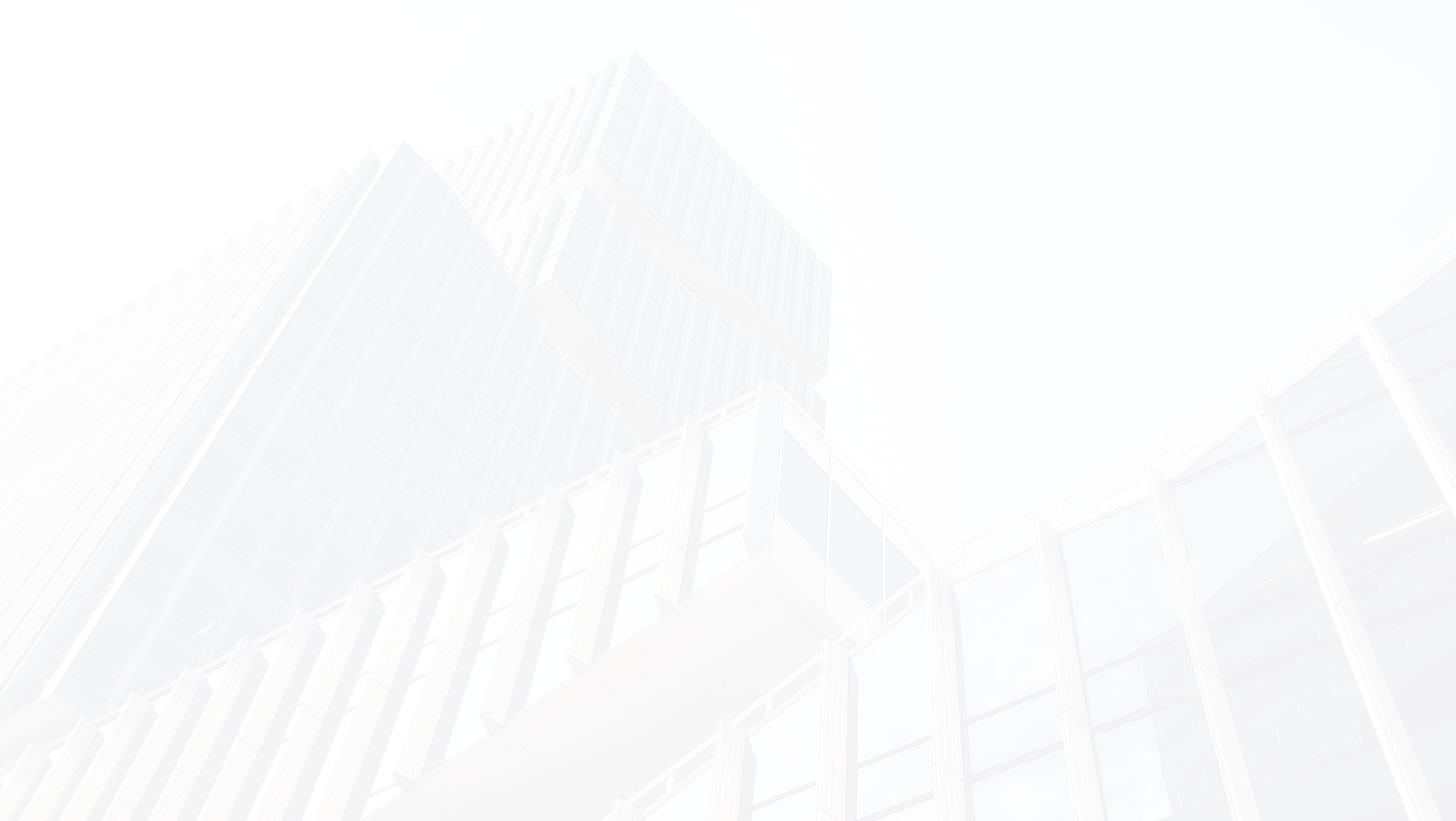 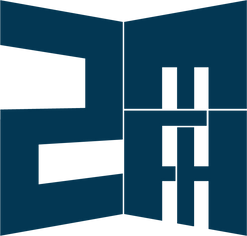 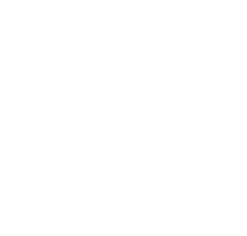 Tow Court
Tenants and their guests shall not exhibit threatening, abusive, harassing,
intimidating, belligerent, or annoying conduct toward Landlord, Landlord’s site staff, agent, vendors or other authorized representatives.
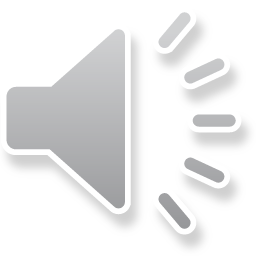 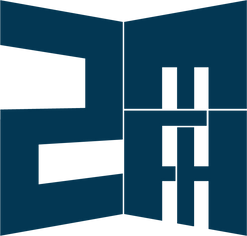 [Speaker Notes: This changes things a little bit doesn’t it.]
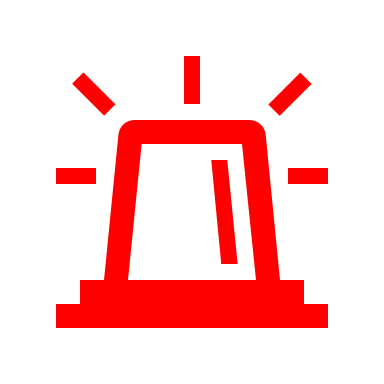 Tow Court
Tenants and their guests shall not exhibit threatening, abusive, harassing,
intimidating, belligerent, or annoying conduct toward Landlord, Landlord’s site staff, agent, vendors or other authorized representatives.
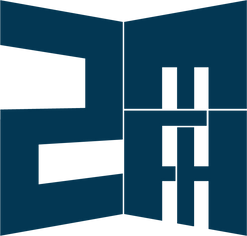 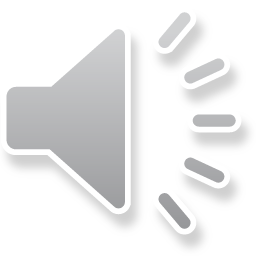 [Speaker Notes: This changes things a little bit doesn’t it.]
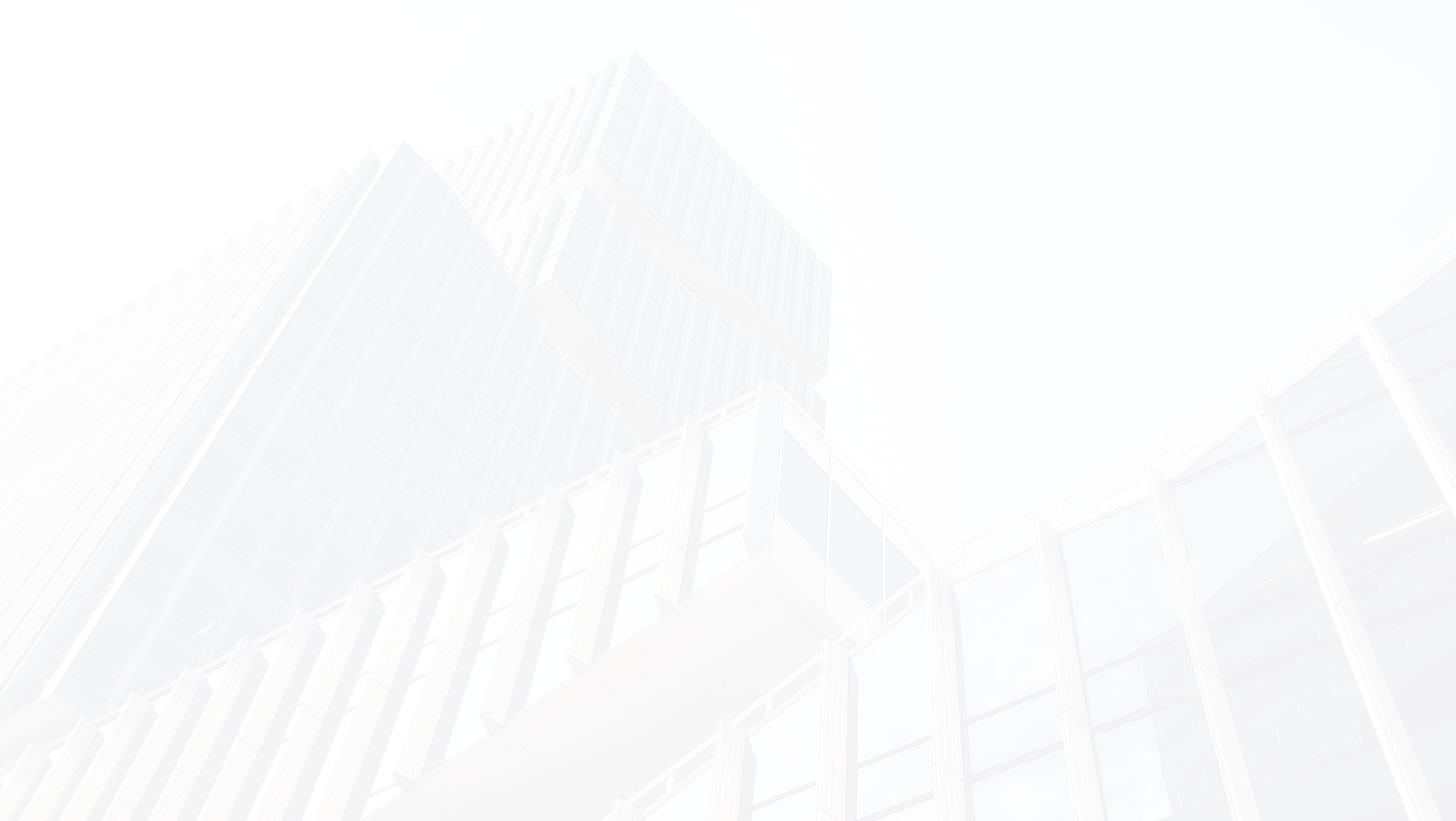 "It's the little details that are vital. Little things make big things happen."
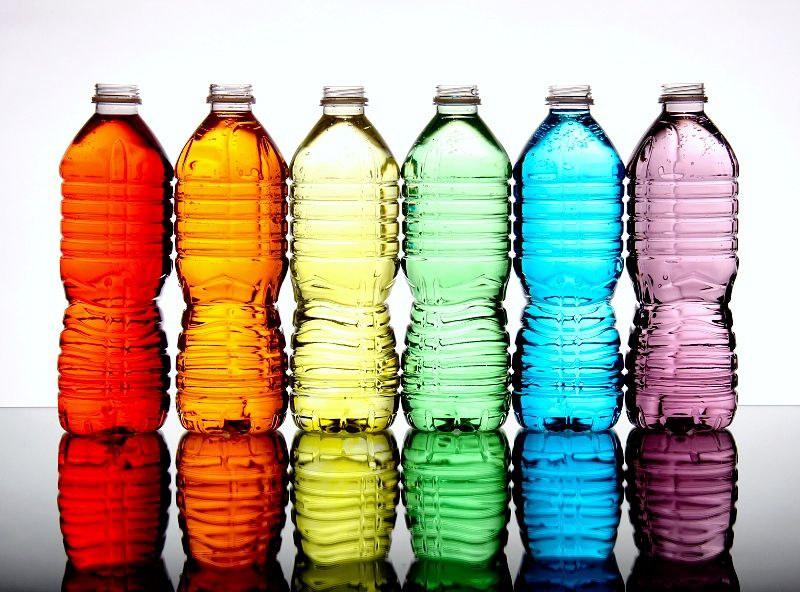 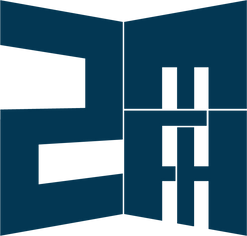 [Speaker Notes: Is the jar full? Can we add any more items to it?]
Unauthorized…
“There are unauthorized occupants in the unit.”
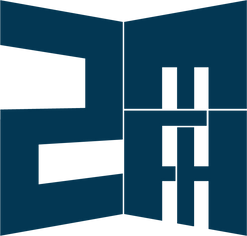 [Speaker Notes: What makes a person an unauthorized occupant?]
Unauthorized…
“It was reported that you have a dog.”
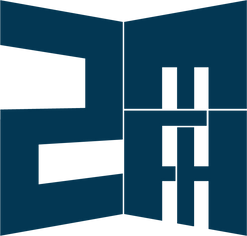 [Speaker Notes: How do you know they have a dog?]
Take out the trash
All trash and garbage must be tied in plastic bags and placed inside the dumpster or trash compactor closest to the Tenant’s unit. Do not leave trash outside any door, in the hallway or on the patio/ balcony.
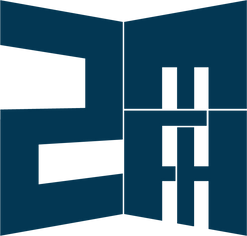 [Speaker Notes: How many of you have residents that leave trash next to someone else’s door? 
How do we know that all of this garbage is the tenants?]
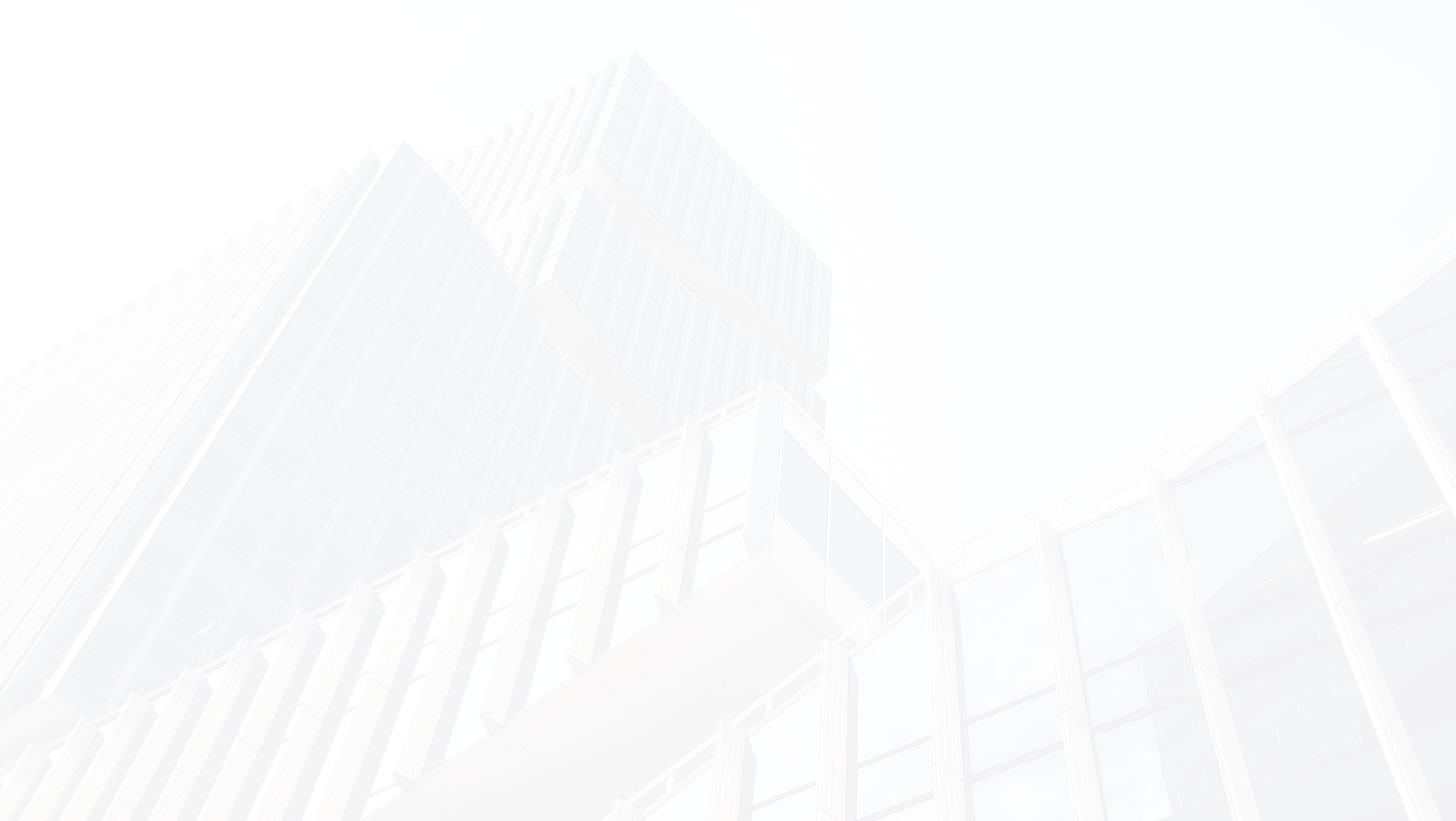 Opportunities to Improve your Notice
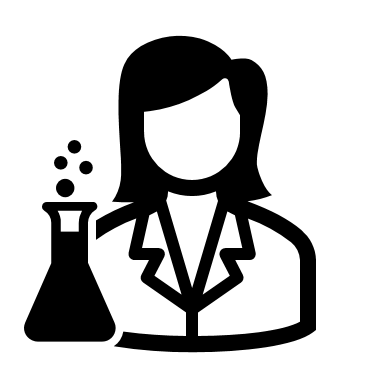 Professional testing
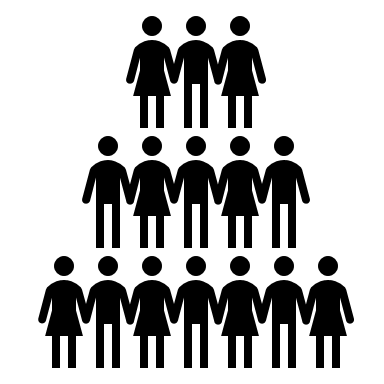 Witness Statements
Security video footage
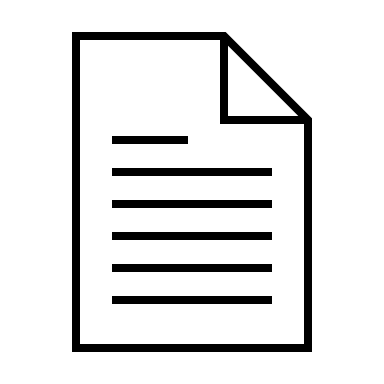 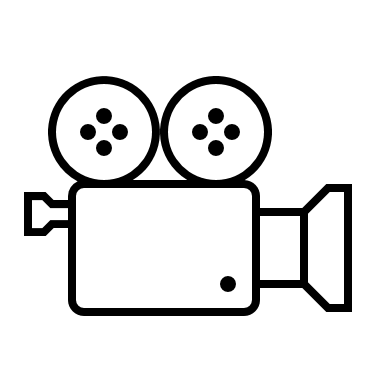 Court records
Police Reports
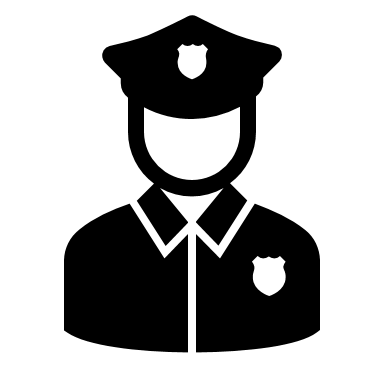 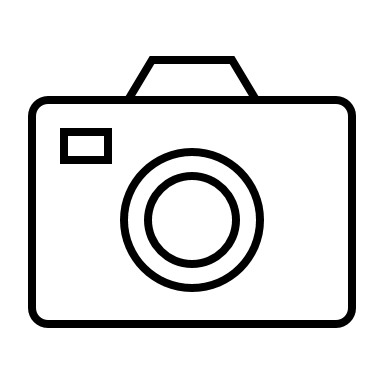 Photographs
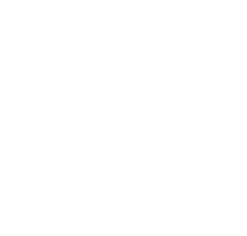 [Speaker Notes: (b) The tenant continues in possession after substantial breach of a material program requirement of subsidized housing, material term subscribed to by the tenant within the lease or rental agreement, or a tenant obligation imposed by law, other than one for monetary damages, and after the landlord has served written notice specifying the acts or omissions constituting the breach and requiring, in the alternative, that the breach be remedied or the rental agreement will end, and the breach has not been adequately remedied by the date specified in the notice, which date must be at least 10 days after service of the notice;]
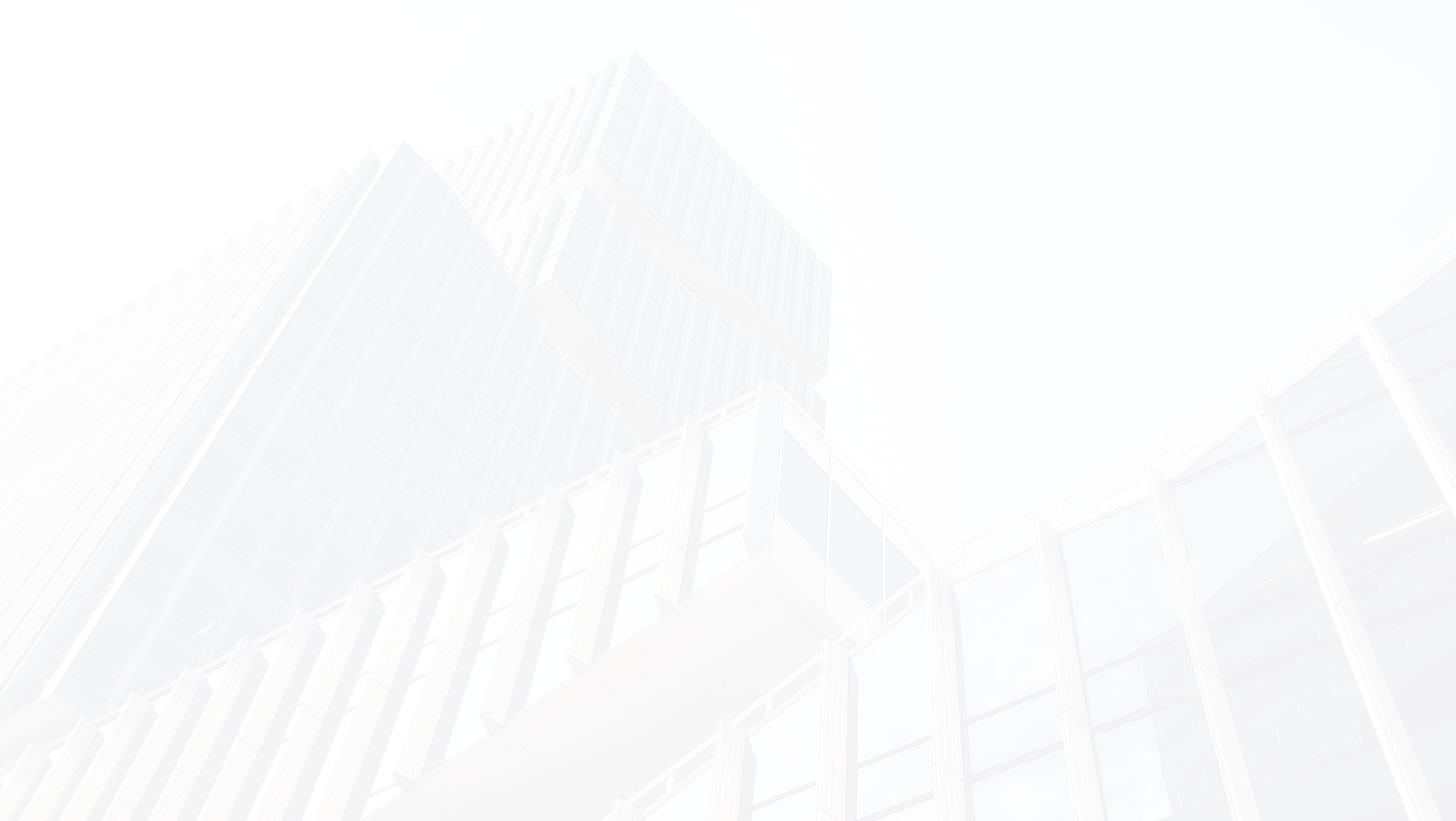 Do’s and Don’ts of Notice Language
At 8:30 AM, on April 25, 2023, you provided a presentation about noticing …

A. Smith reported to us on April 25, 2023 …

Tax credit law requires you provide evidence of all income sources, including pay stubs, bank statements, tax returns, etc. 

Your guest T. Brady was arrested on-site on April 24, 2023 at 12:35 AM. The police report identifies his address …
It’s all in the details
I heard you did a presentation about stuff. 


Someone reported to us …


You failed to provide recertification documents.




You have an unauthorized guest
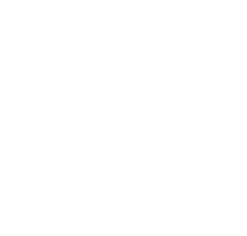 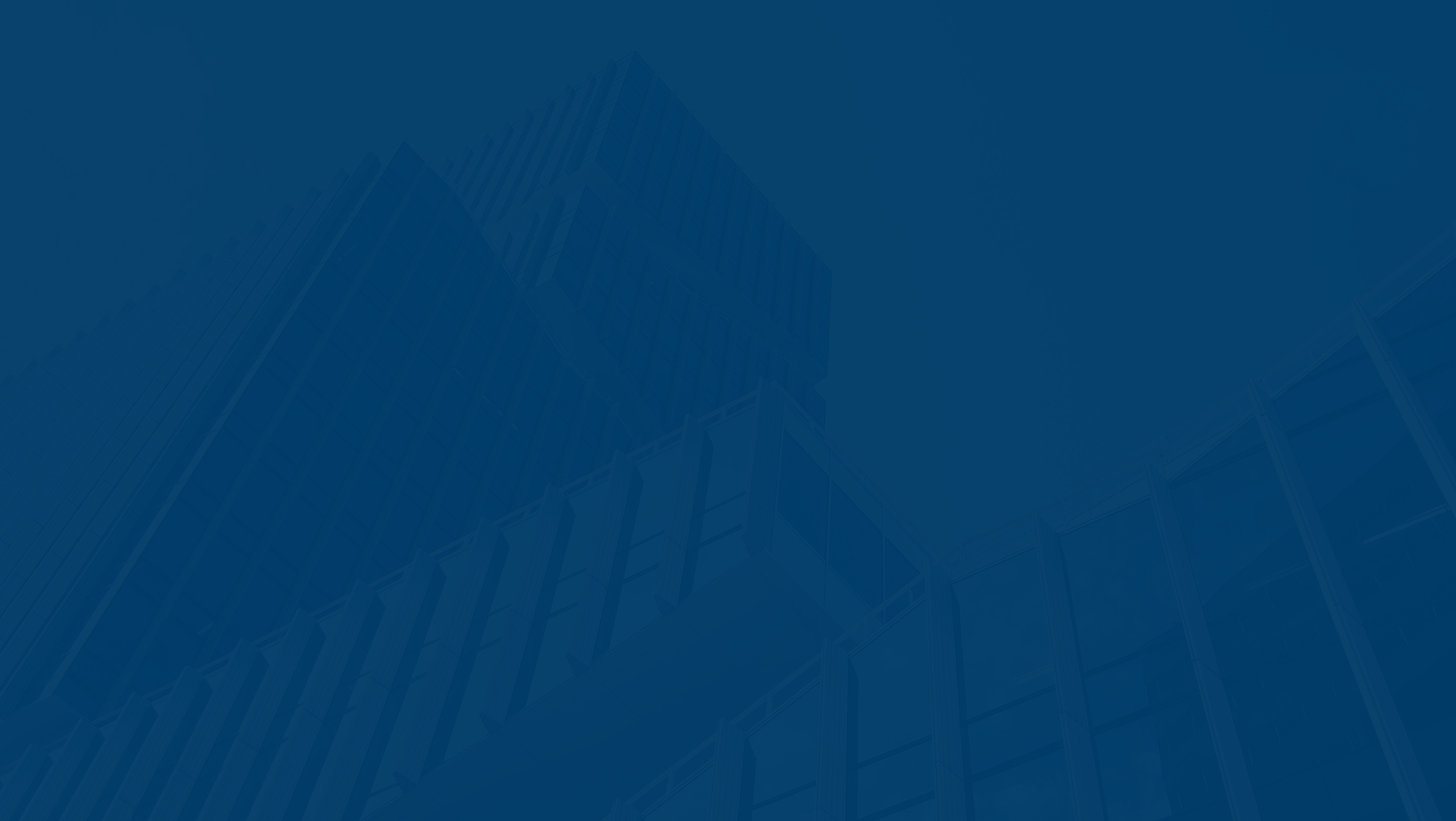 LEARN. CONNECT. GROW.
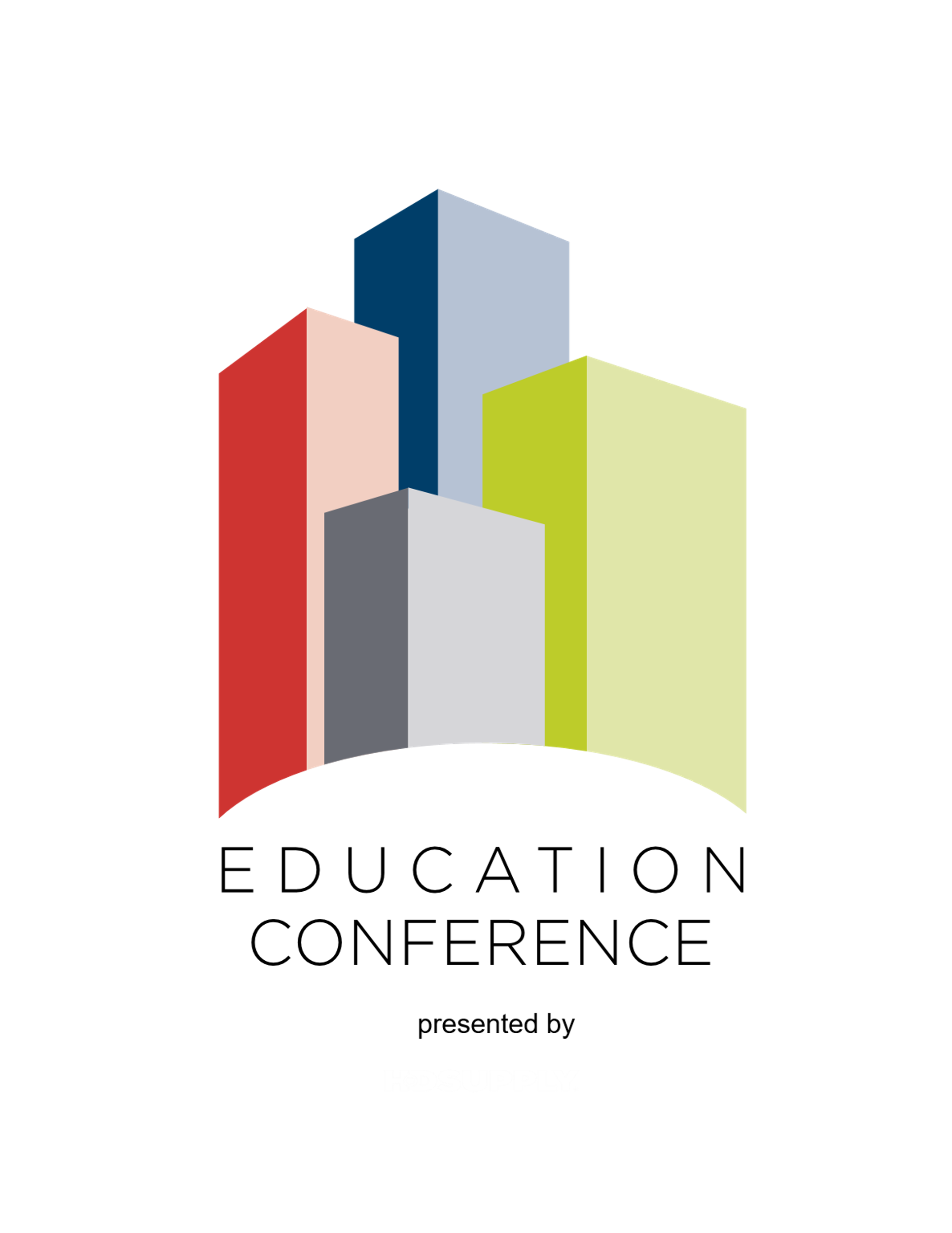 I like to cook my family and my pet.
Let’s Eat, Children!
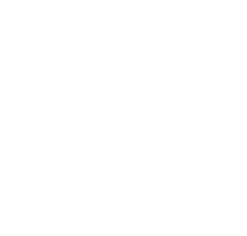 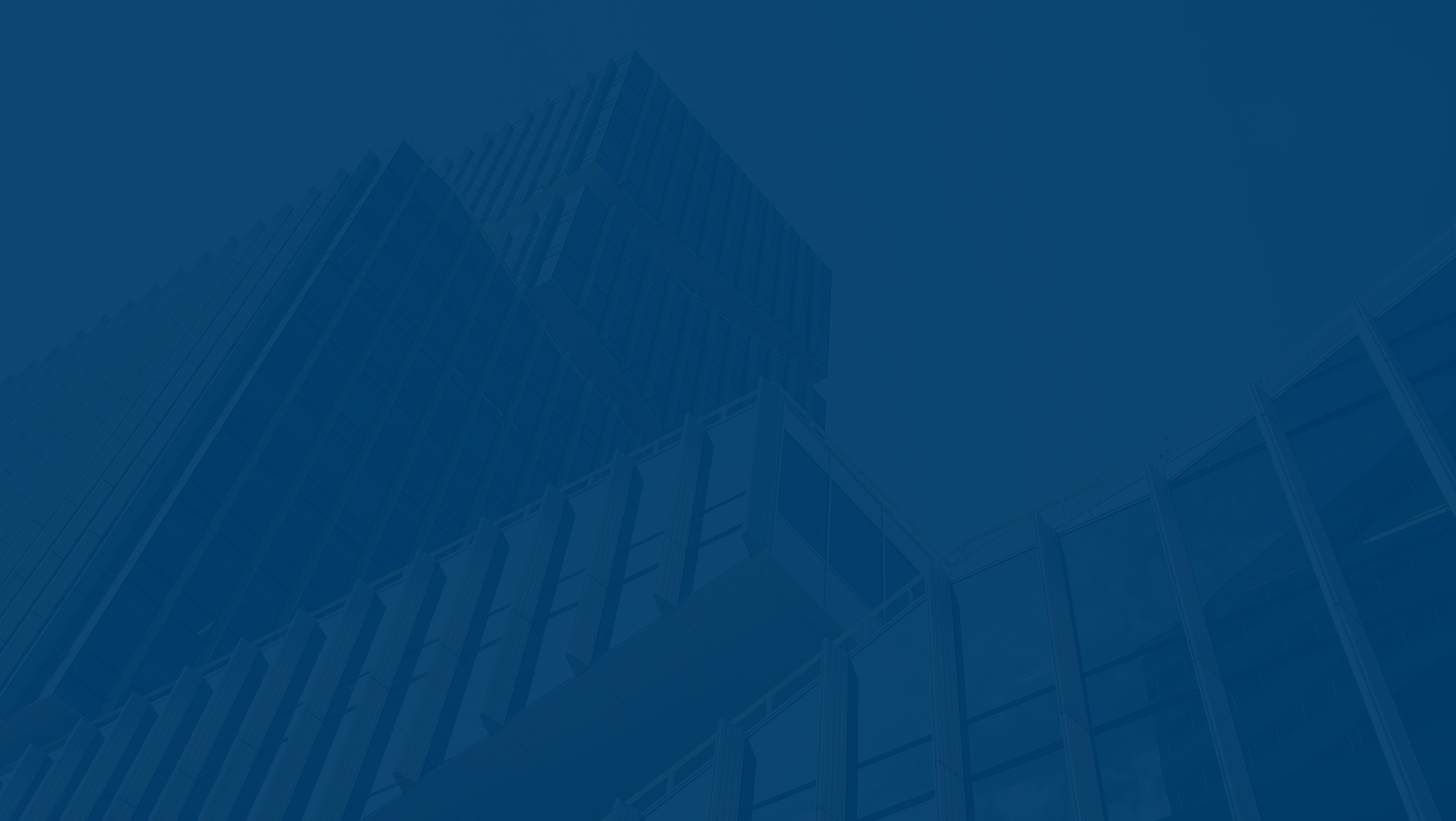 LET'S STAY IN TOUCH
I would love to connect!
Email
Brett.waller@hnnwa.com
LinkedIn
@cbrettwaller
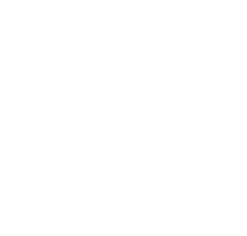 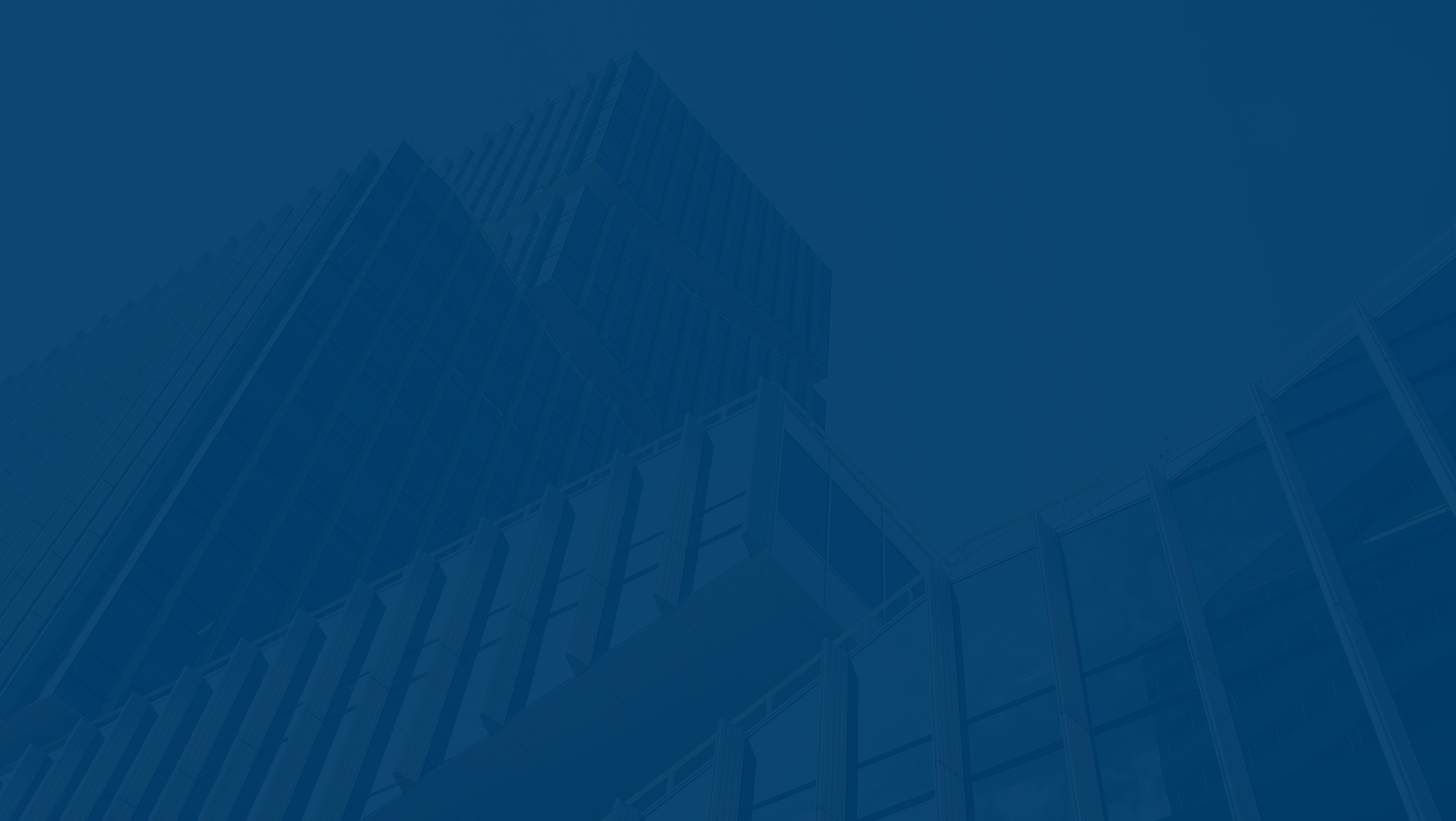 LEARN. CONNECT. GROW.
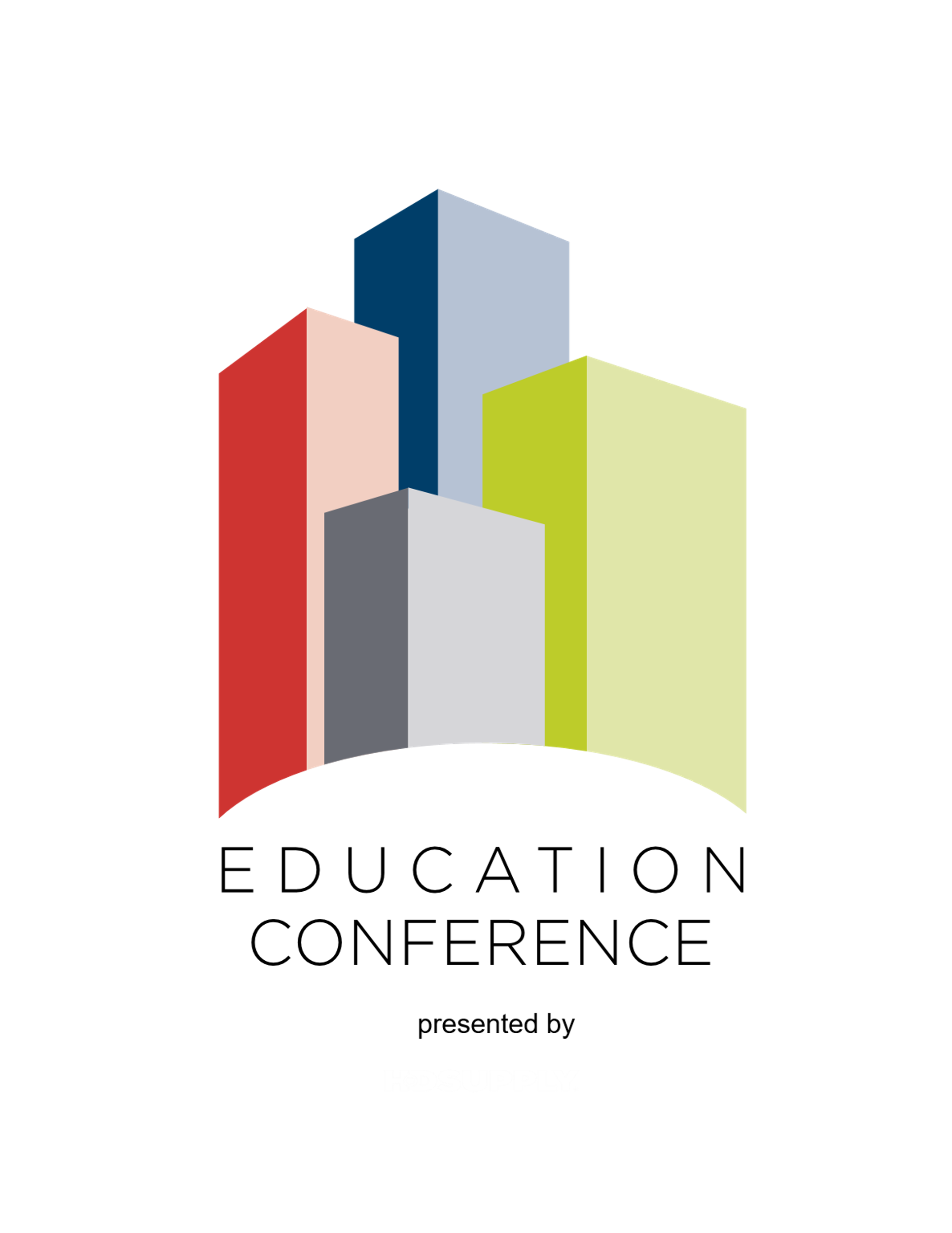 THANK
YOU
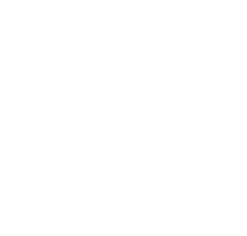